Unit 4: Cracking the “Chemist’s Code”: The Periodic Table
4.2
How can we interpret the recurring trends of the atomic radius on the periodic table?
AGENDA
Do Now
Introduction
Objective:
I will analyze the periodic trend 
of the atomic radius.
Mini-Lesson
Summary
Work Period
Exit Slip
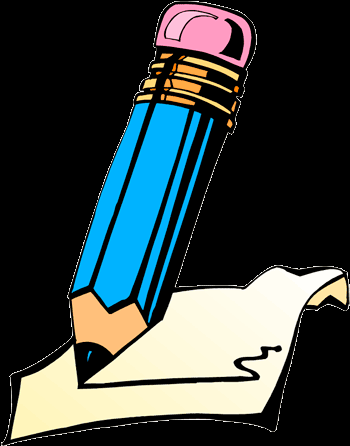 DO NOW: 
Complete Do Now slip
You have 5 minutes
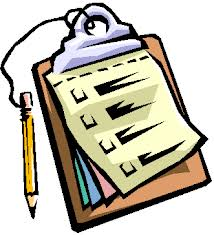 Unit 4: Cracking the “Chemist’s Code”: The Periodic Table
How can we interpret the recurring trends of the atomic radius on the periodic table?
4.2
AGENDA
Introduction
Essential question = aim
Still on top of every page

TOPIC/objective
Still on first slide
Mini-Lesson
Summary
Do Now
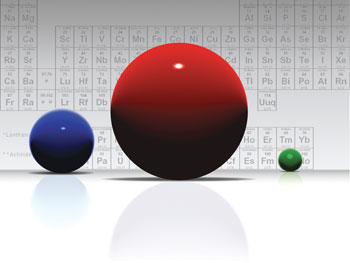 Work Period
Exit Slip
Unit 5: Cracking the “Chemist’s Code”: The Periodic Table
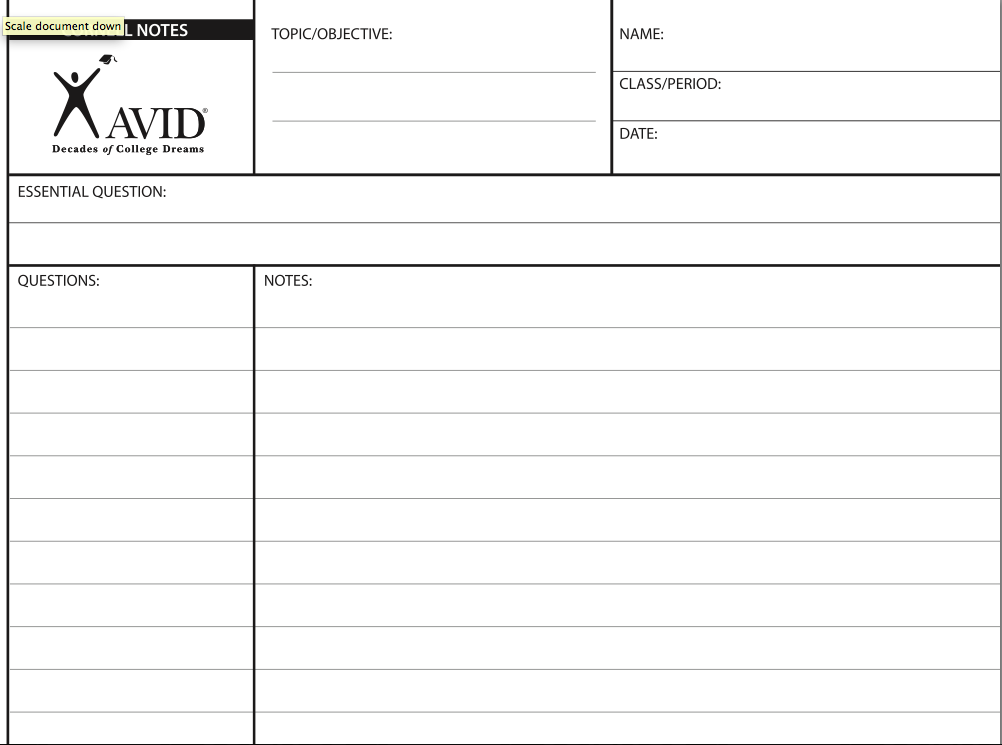 I will analyze the periodic trend  of the atomic radius.
How can we interpret the recurring trends of the atomic radius on the periodic table?
5.2
AGENDA
Introduction
How can we interpret the recurring trends of the atomic radius on the periodic table?
Mini-Lesson
Summary
Do Now
Work Period
Exit Slip
Unit 4: Cracking the “Chemist’s Code”: The Periodic Table
How can we interpret the recurring trends of the atomic radius on the periodic table?
4.2
AGENDA
Introduction
ANNOUNCEMENTS
Exam tracker due tomorrow
Every day for HW: Create a summary, 2 questions, and classwork
Mini-Lesson
Summary
Do Now
Work Period
Exit Slip
Unit 4: Cracking the “Chemist’s Code”: The Periodic Table
How can we interpret the recurring trends of the atomic radius on the periodic table?
4.2
AGENDA
Introduction
Do now
(Using reference table)
Mini-Lesson
Summary
Do Now
Work Period
Exit Slip
Unit 4: Cracking the “Chemist’s Code”: The Periodic Table
How can we interpret the recurring trends of the atomic radius on the periodic table?
4.2
Let’s share out our summaries from yesterday! Summaries should answer the essential question:
How is the periodic table organized?
Group Share Out
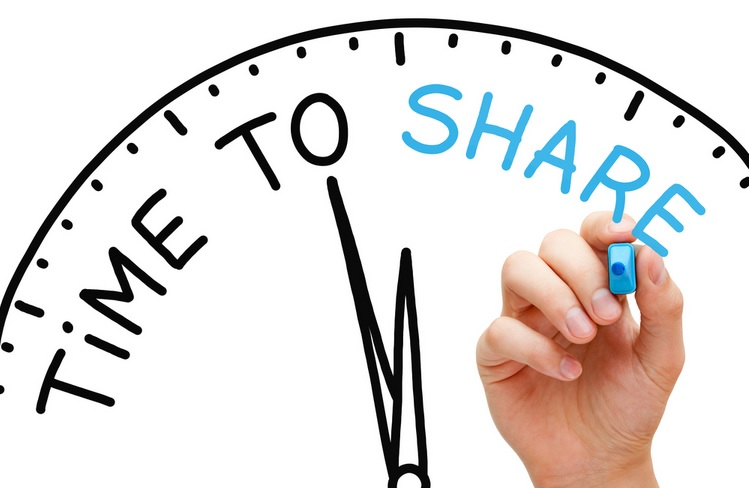 Work Period
Summary
Mini-Lesson
Exit Slip
Do Now
Introduction
Unit 4: Cracking the “Chemist’s Code”: The Periodic Table
How can we interpret the recurring trends of the atomic radius on the periodic table?
4.2
Summaries should answer the essential question:

How is the periodic table organized?
Group Share Out
Summary
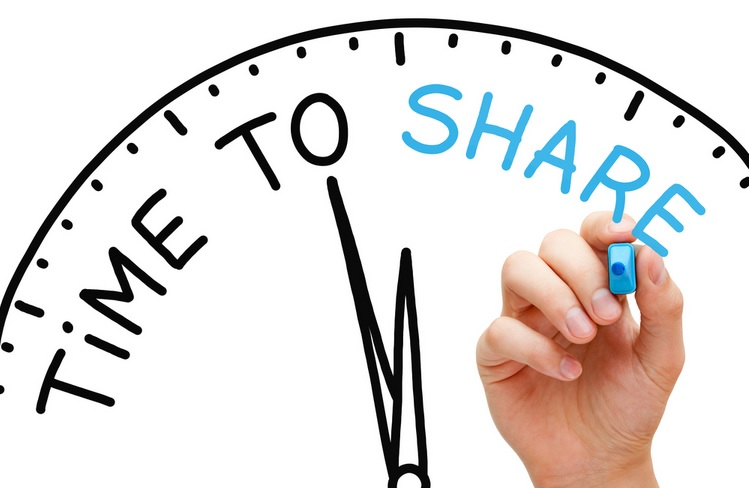 Work Period
Summary
Mini-Lesson
Exit Slip
Do Now
Introduction
Unit 4: Cracking the “Chemist’s Code”: The Periodic Table
How can we interpret the recurring trends of the atomic radius on the periodic table?
4.2
Group Share Out
Questions
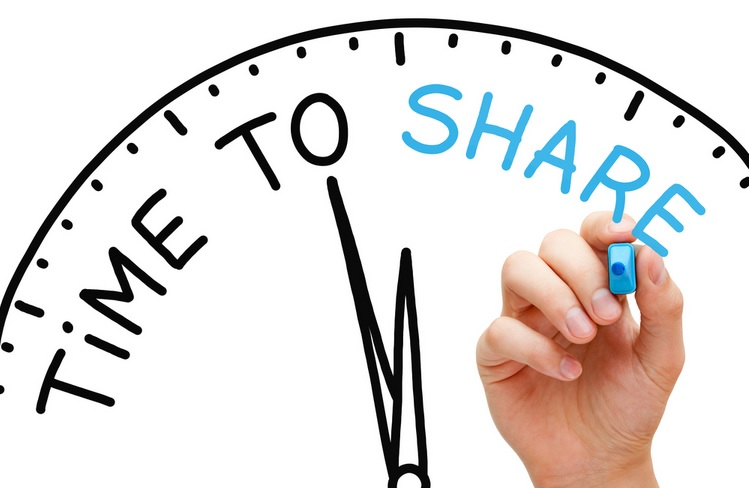 What were questions you created about yesterday’s lesson?
Work Period
Summary
Mini-Lesson
Exit Slip
Do Now
Introduction
Unit 4: Cracking the “Chemist’s Code”: The Periodic Table
How can we interpret the recurring trends of the atomic radius on the periodic table?
4.2
STOP AND JOT IN Questions
Answer in notes

What is a trend?
Examples of trends?
Why do we care?
Work Period
Summary
Mini-Lesson
Exit Slip
Do Now
Introduction
Unit 4: Cracking the “Chemist’s Code”: The Periodic Table
How can we interpret the recurring trends of the atomic radius on the periodic table?
4.2
THINK INK-PAIRE SHARE
Question: How do you think trends may relate to the periodic table?

Notes:
Answer the question in 2 minutes ( I think…)

2. Share with your partner. Write down what your partner stated on your paper. (My partner thinks…)
Work Period
Summary
Mini-Lesson
Exit Slip
Do Now
Introduction
Unit 4: Cracking the “Chemist’s Code”: The Periodic Table
How can we interpret the recurring trends of the atomic radius on the periodic table?
4.2
Atomic radius
Copy question: What is an atomic radius?
In notes:
1. draw diagram
2. answer question: An atomic radius is…
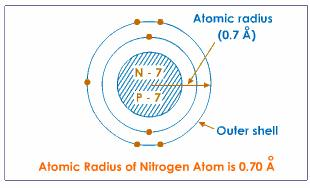 Work Period
Summary
Mini-Lesson
Exit Slip
Do Now
Introduction
Unit 4: Cracking the “Chemist’s Code”: The Periodic Table
How can we interpret the recurring trends of the atomic radius on the periodic table?
4.2
Group Share Out
Let’s share out our answers!
How do you know?
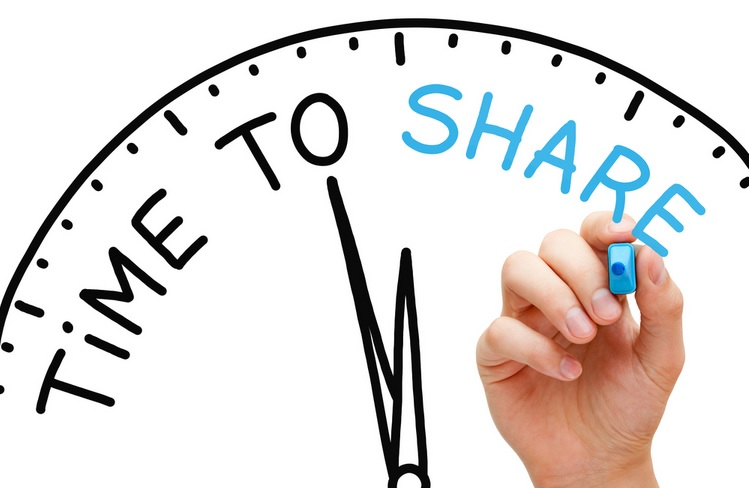 Work Period
Summary
Mini-Lesson
Exit Slip
Do Now
Introduction
Unit 4: Cracking the “Chemist’s Code”: The Periodic Table
How can we interpret the recurring trends of the atomic radius on the periodic table?
4.2
Atomic radius across a period
Work in pairs for 
7-10 minutes!
Work Period
Summary
Mini-Lesson
Exit Slip
Do Now
Introduction
Unit 4: Cracking the “Chemist’s Code”: The Periodic Table
How can we interpret the recurring trends of the atomic radius on the periodic table?
4.2
Atomic radius across a period
Work on in pairs for 7-10 minutes!
Work Period
Summary
Mini-Lesson
Exit Slip
Do Now
Introduction
Unit 4: Cracking the “Chemist’s Code”: The Periodic Table
How can we interpret the recurring trends of the atomic radius on the periodic table?
4.2
Copy these guiding questions. Answer in notes:
How does atomic radius change from left to right across a period?  How do we know?
How many electron shells does every element in the period have?
Why do we see this trend as we move across a period?
Summary
Exit Slip
Work Period
Introduction
Do Now
Mini-Lesson
Unit 4: Cracking the “Chemist’s Code”: The Periodic Table
How can we interpret the recurring trends of the atomic radius on the periodic table?
4.2
Group Share Out
Let’s share out our answers!
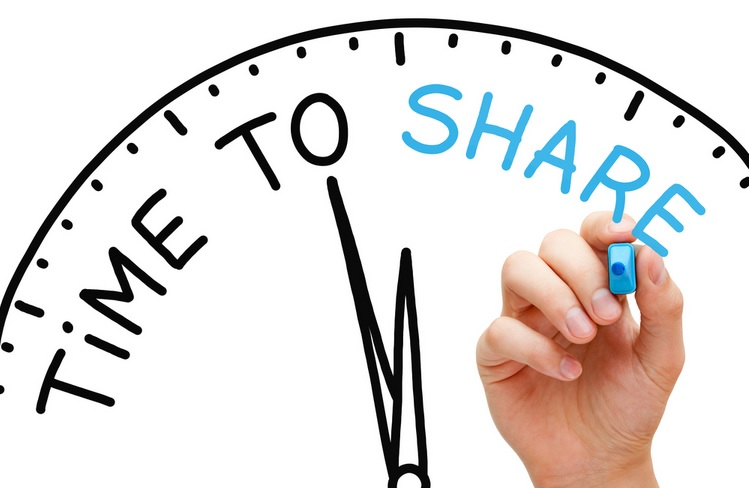 Work Period
Summary
Mini-Lesson
Exit Slip
Do Now
Introduction
Unit 4: Cracking the “Chemist’s Code”: The Periodic Table
How can we interpret the recurring trends of the atomic radius on the periodic table?
4.2
Atomic radius down a group
Work in pairs for 
7-10 minutes!
Work Period
Summary
Mini-Lesson
Exit Slip
Do Now
Introduction
Unit 4: Cracking the “Chemist’s Code”: The Periodic Table
How can we interpret the recurring trends of the atomic radius on the periodic table?
4.2
Atomic radius down a group
Work on in pairs for 7-10 minutes!
Work Period
Summary
Mini-Lesson
Exit Slip
Do Now
Introduction
Unit 4: Cracking the “Chemist’s Code”: The Periodic Table
How can we interpret the recurring trends of the atomic radius on the periodic table?
4.2
Copy these guiding questions. Answer in notes:
How does atomic radius change from top to bottom down a group?  How do we know?
How does the number of electron shells change for elements as we go down the group? How do we know? 
Why do we see this trend as we go down a group? Explain in terms of electron shells.
Summary
Exit Slip
Work Period
Introduction
Do Now
Mini-Lesson
Unit 4: Cracking the “Chemist’s Code”: The Periodic Table
How can we interpret the recurring trends of the atomic radius on the periodic table?
4.2
Group Share Out
Let’s share out our answers!
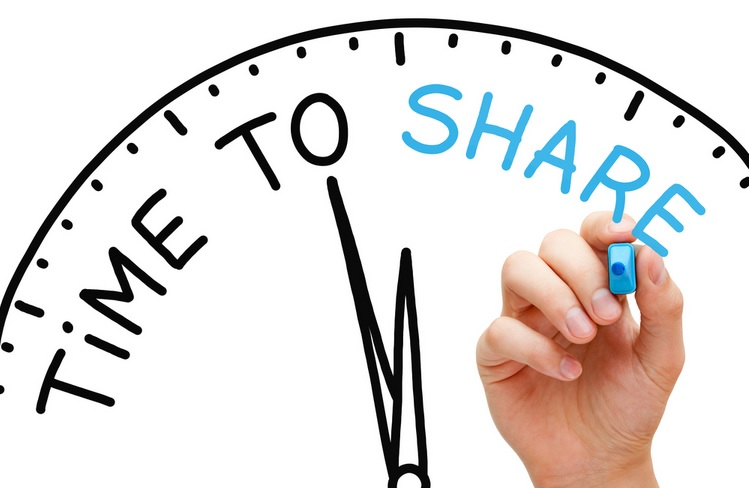 Work Period
Summary
Mini-Lesson
Exit Slip
Do Now
Introduction
Unit 4: Cracking the “Chemist’s Code”: The Periodic Table
How can we interpret the recurring trends of the atomic radius on the periodic table?
4.2
HOMEWORK:
Create 2 questions
Write a summary answering essential question
Complete classwork
Summary
Exit Slip
Work Period
Introduction
Do Now
Mini-Lesson
Unit 4: Cracking the “Chemist’s Code”: The Periodic Table
How can we interpret the recurring trends of the atomic radius on the periodic table?
4.2
summary
How can we interpret the recurring trends of the atomic radius on the periodic table? 

Take 2 minutes to read from your notes and write a quick summary.
Summary
Exit Slip
Work Period
Introduction
Do Now
Mini-Lesson
Unit 4: Cracking the “Chemist’s Code”: The Periodic Table
How can we interpret the recurring trends of the atomic radius on the periodic table?
4.2
Sample questions
Raise your finger corresponding to answer choice:

An atom of which element has the largest atomic radius?
Fe 		
Mg 		
 Si 		
 Zn
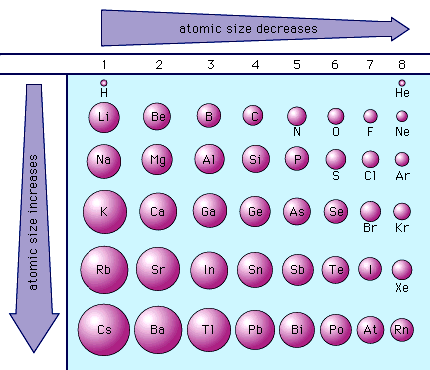 Work Period
Summary
Mini-Lesson
Exit Slip
Do Now
Introduction
Unit 4: Cracking the “Chemist’s Code”: The Periodic Table
How can we interpret the recurring trends of the atomic radius on the periodic table?
4.2
Sample questions
Raise your finger corresponding to answer choice:
As atomic number increases within Group 15 on the Periodic Table, atomic radius
decreases, only
 increases, only
decreases, then increases
increases, then decreases
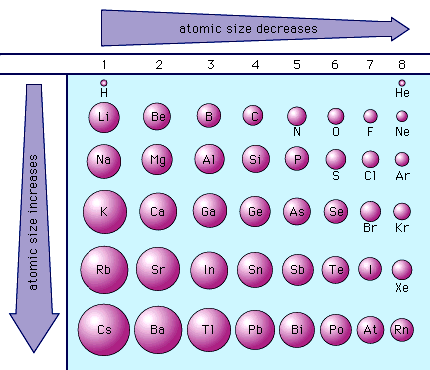 Work Period
Summary
Mini-Lesson
Exit Slip
Do Now
Introduction
Unit 4: Cracking the “Chemist’s Code”: The Periodic Table
How can we interpret the recurring trends of the atomic radius on the periodic table?
4.2
Sample questions
Raise your finger corresponding to answer choice:

Which list of elements from Group 2 on the Periodic Table is arranged in order of increasing atomic radius?
Be, Mg, Ca 		2) Ca, Mg, Be
3) Ba, Ra, Sr 		      4) Sr, Ra, Ba
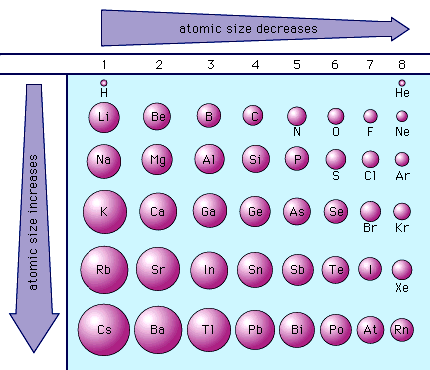 Work Period
Summary
Mini-Lesson
Exit Slip
Do Now
Introduction
Unit 4: Cracking the “Chemist’s Code”: The Periodic Table
How can we interpret the recurring trends of the atomic radius on the periodic table?
4.2
Let’s look at this:
In a TIEDC paragraph, explain, in terms of atomic structure, why the atomic radius of iodine is greater than the atomic radius of fluorine.
Work Period
Summary
Mini-Lesson
Exit Slip
Do Now
Introduction
Unit 4: Cracking the “Chemist’s Code”: The Periodic Table
How can we interpret the recurring trends of the atomic radius on the periodic table?
4.2
HOMEWORK:

Complete rest of 4.2
in the packet for homework
Work Period
Exit Slip
Introduction
Do Now
Mini-Lesson
Summary
Unit 4: Cracking the “Chemist’s Code”: The Periodic Table
How can we interpret the recurring trends of the atomic radius on the periodic table?
4.2
Exit Slip
Make sure you get your trackers checked!
Exit Slip
Introduction
Do Now
Mini-Lesson
Summary
Work Period